Współpraca z Zakładem Gospodarowania Odpadami
Szkolna akcja- zbiórka elektrośmieci
Szkolna akcja
We współpracy z Zakładem Gospodarowania Odpadami w Bartoszycach na terenie naszej szkoły w dniach 16-19 czerwca 2023 r. została zorganizowana akcja zbiórki elektrosmieci.
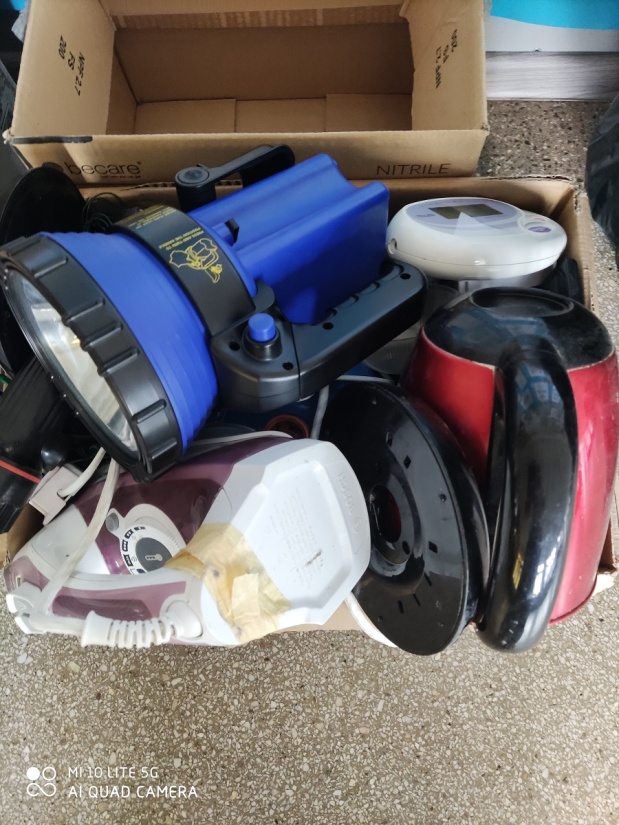 Szkolna akcja
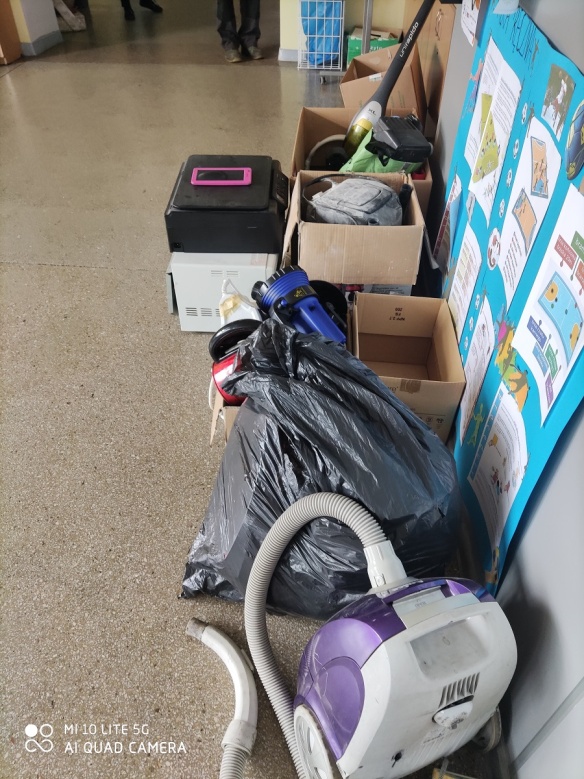 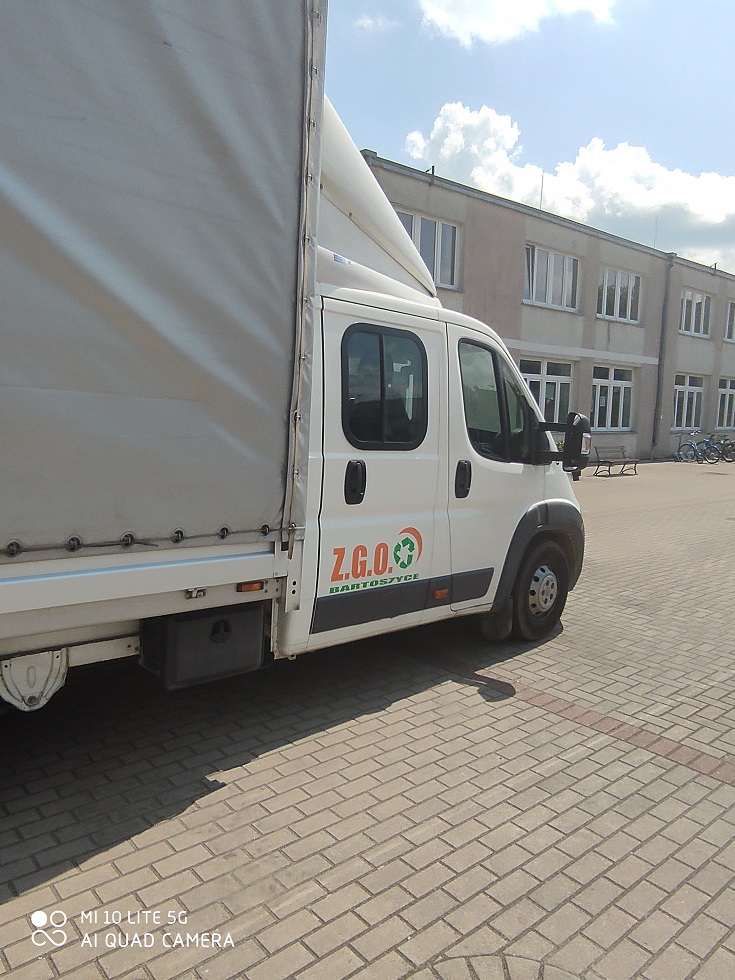 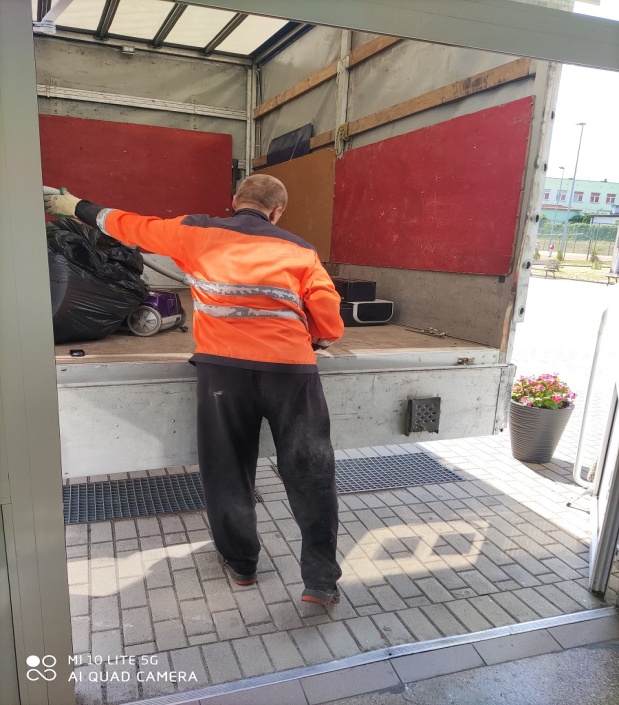